ŠTEVILA DO 1000ENICE, DESETICE, STOTICE
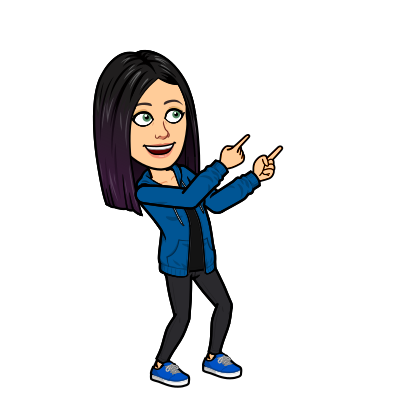 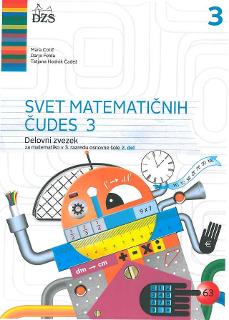 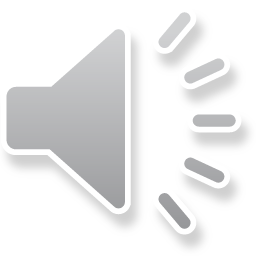 Delovni zvezek, STRAN 28.
STOTICE, DESETICE, ENICE
Stotice, desetice, enice



                  
     S               D          E
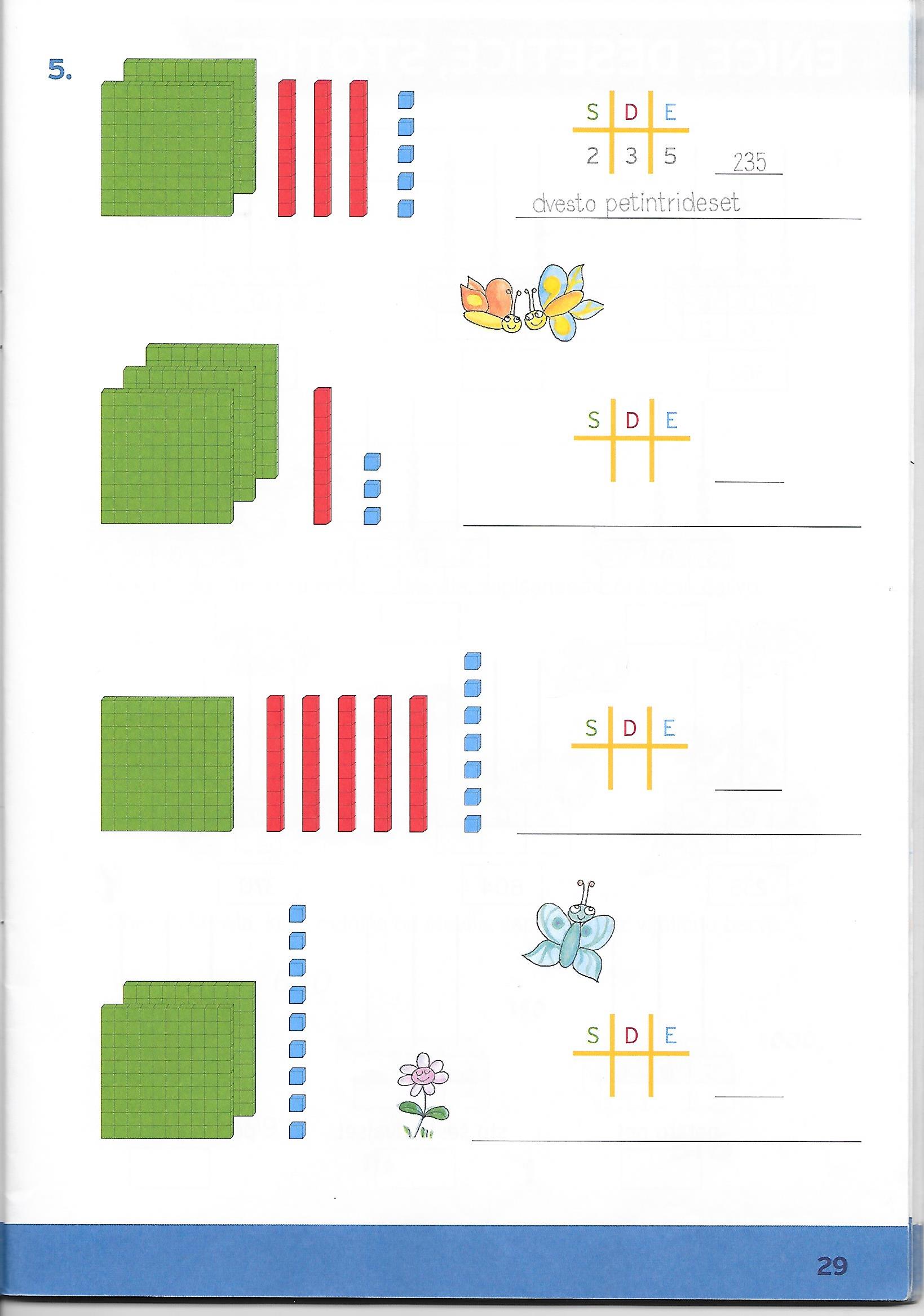 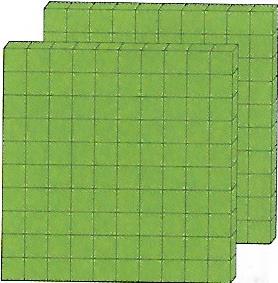 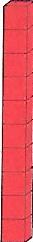 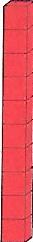 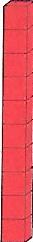 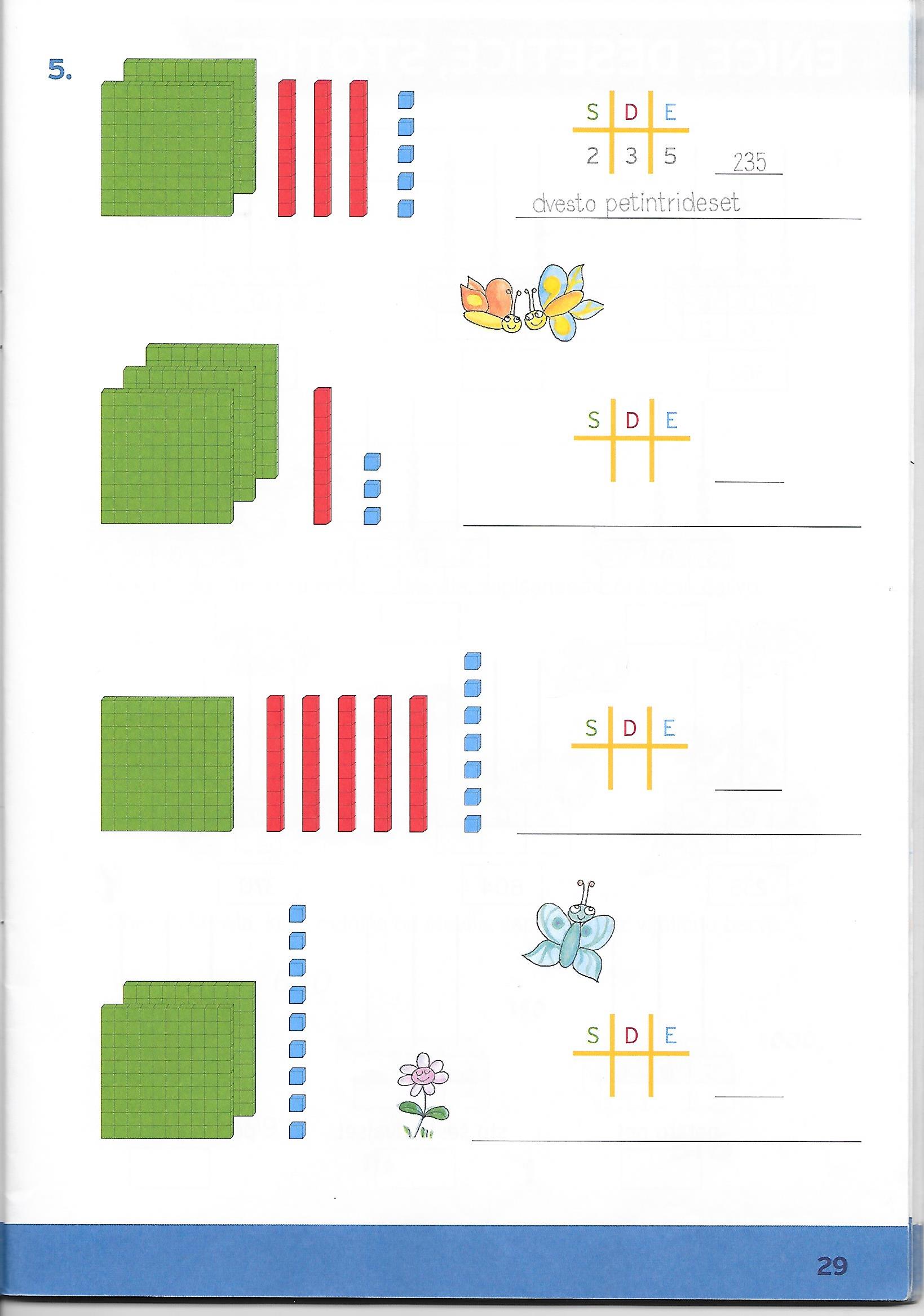 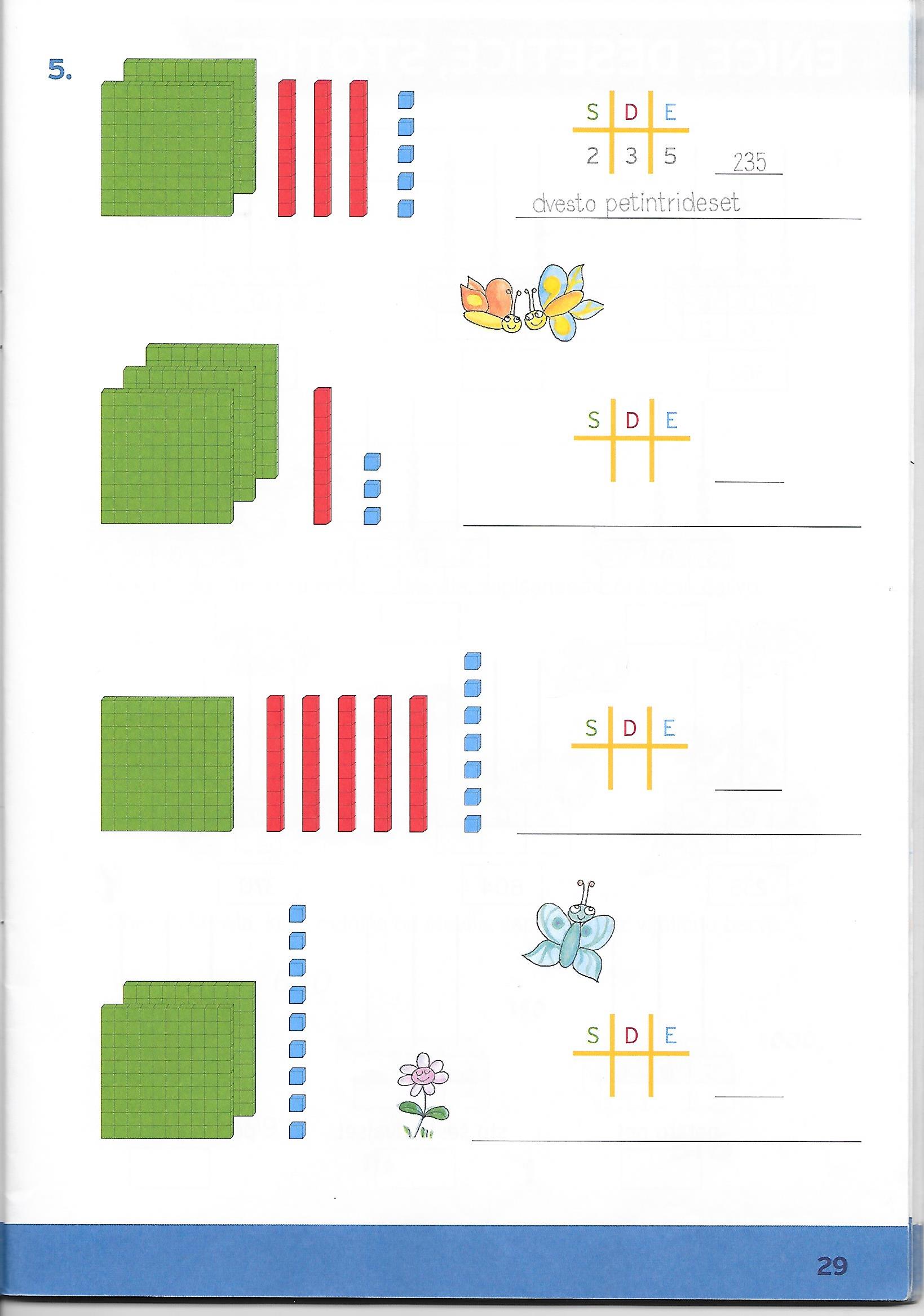 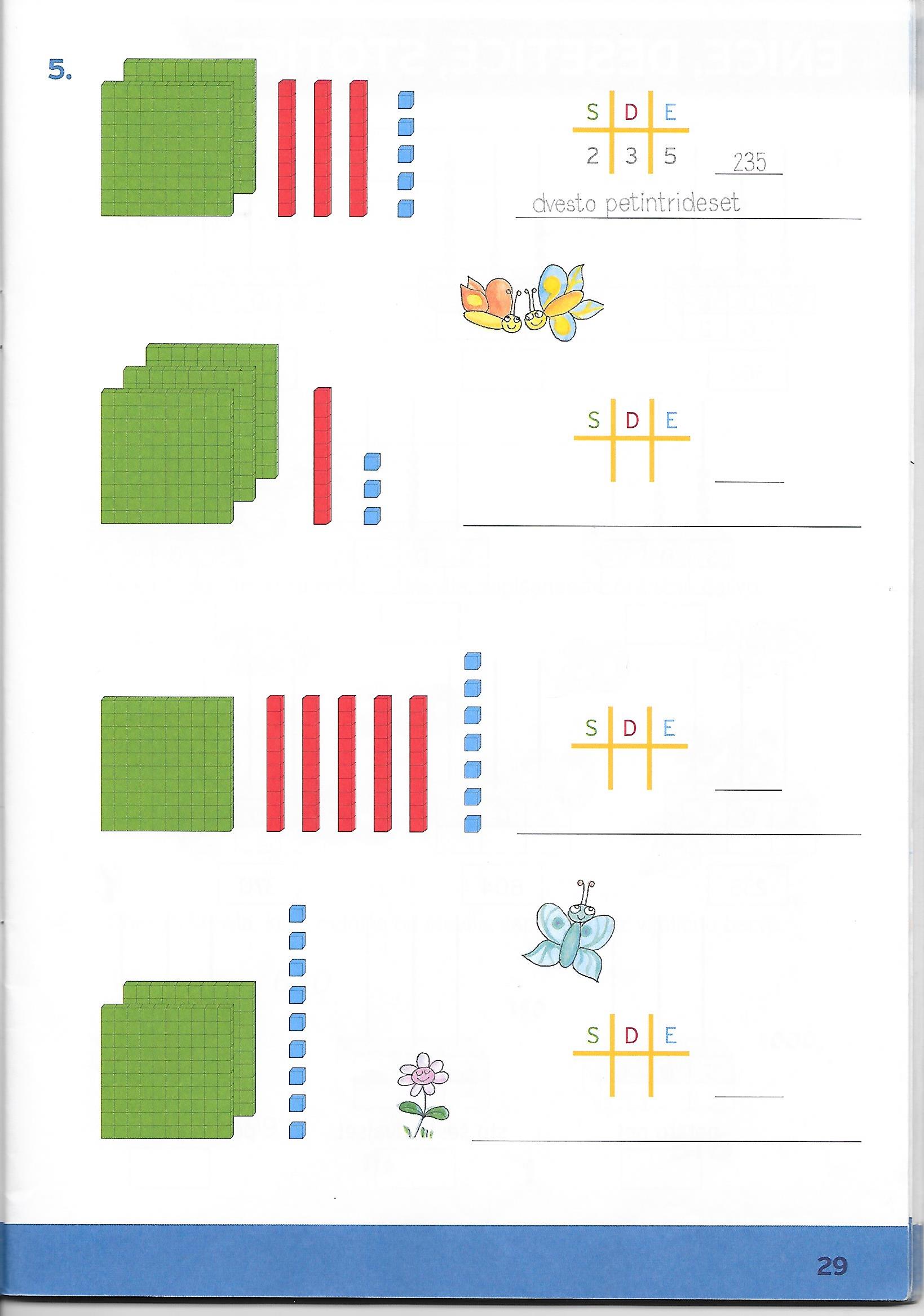 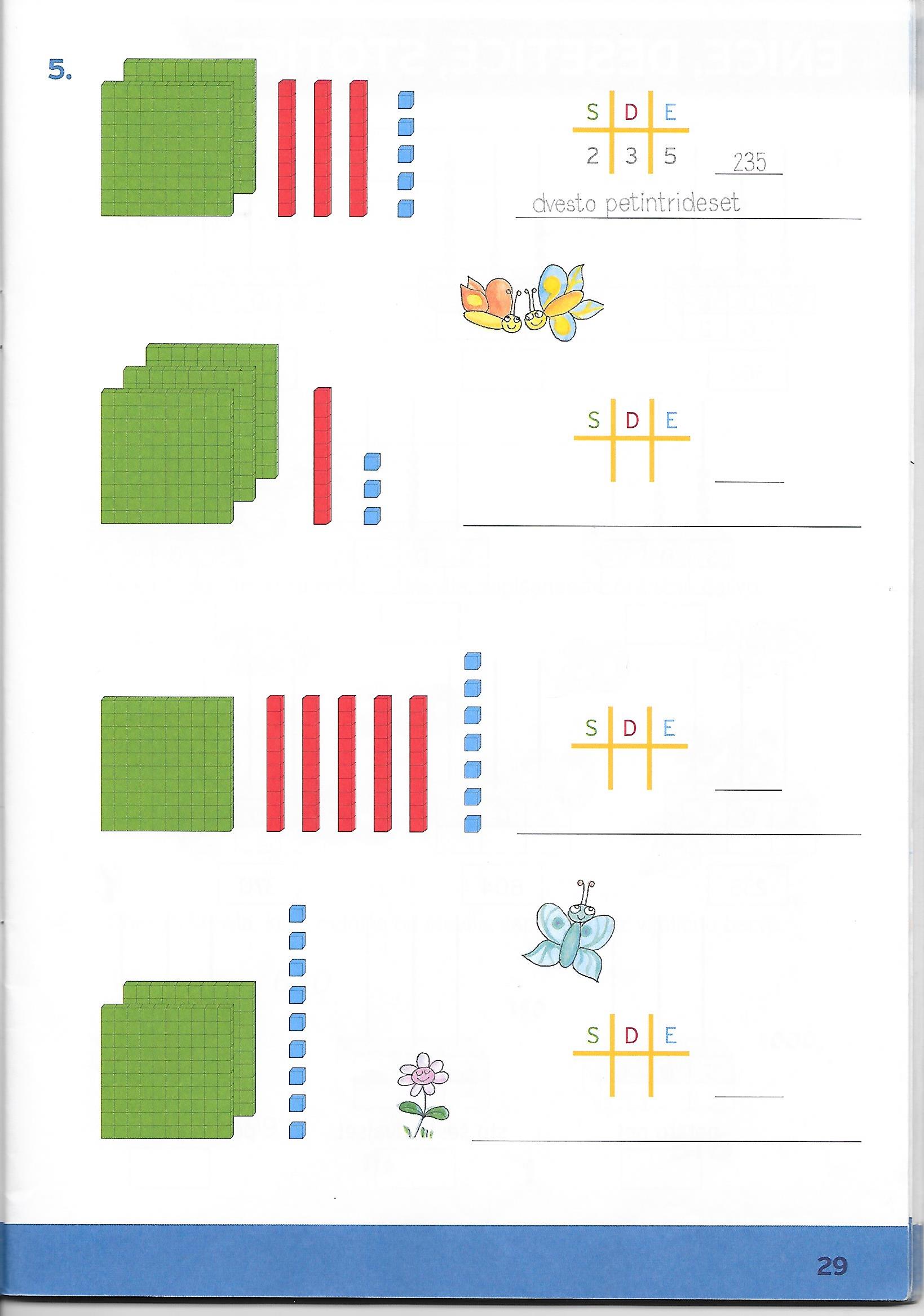 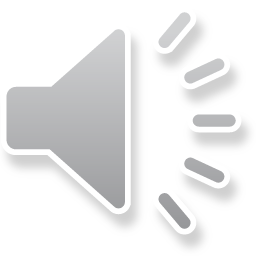 Koliko denarja je v denarnici?
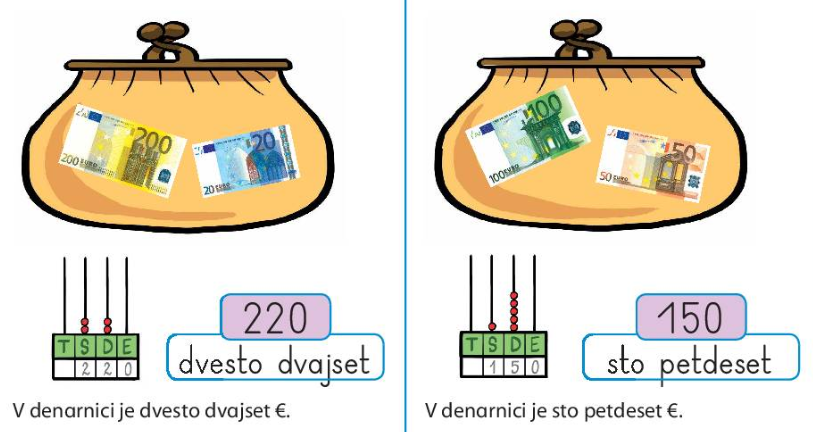 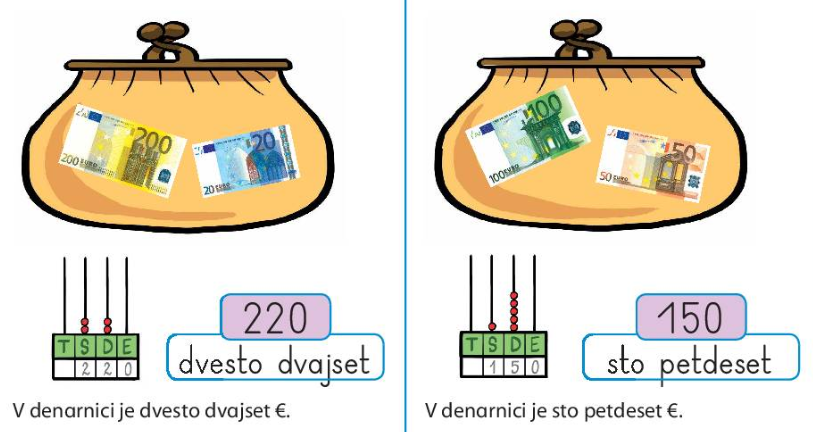 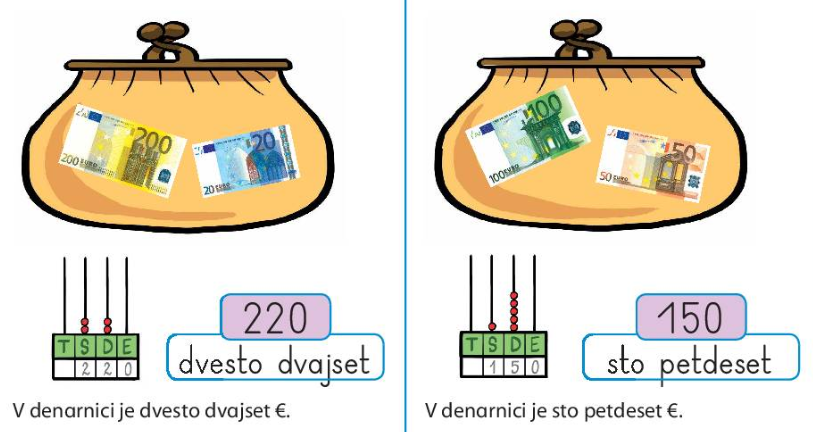 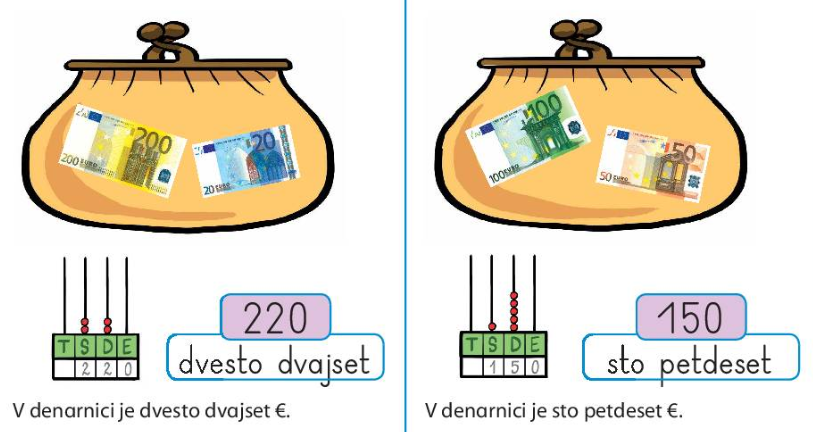 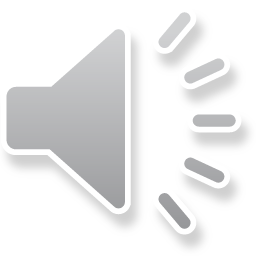 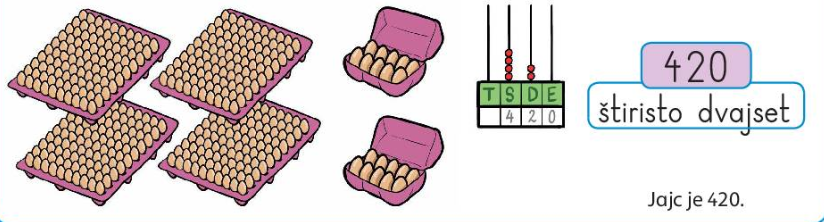 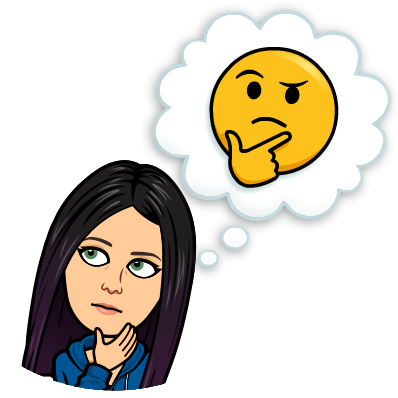 Koliko je jajc?
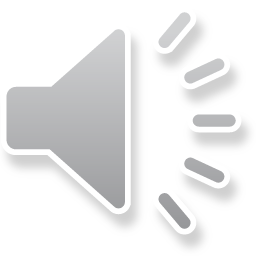 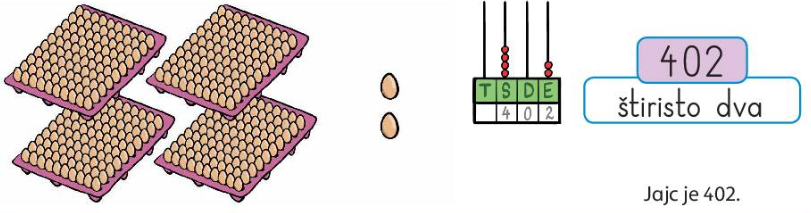 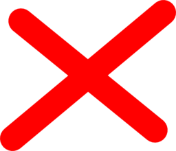 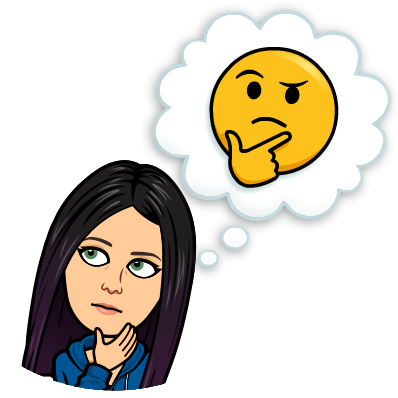 Koliko je jajc?
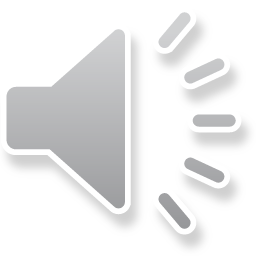 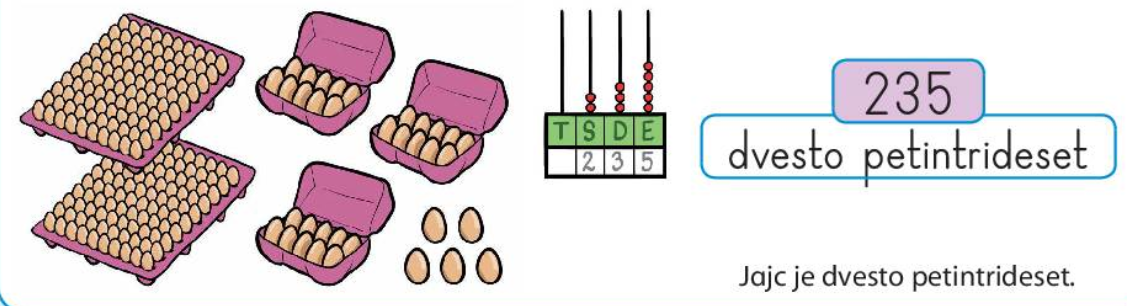 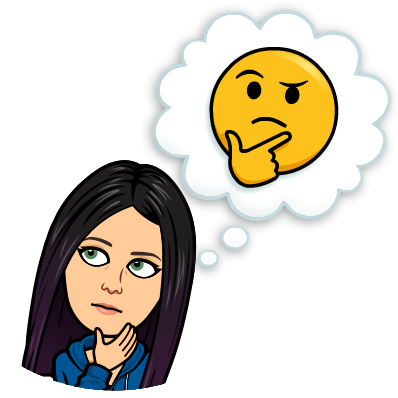 Koliko je jajc?
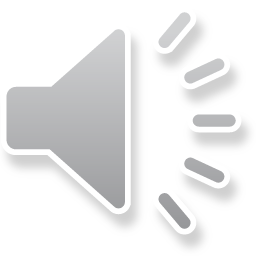 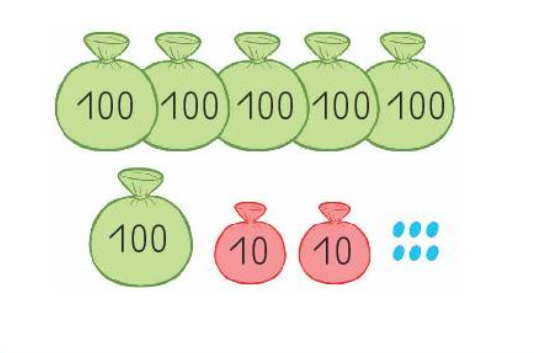 6E
6S
2D
626
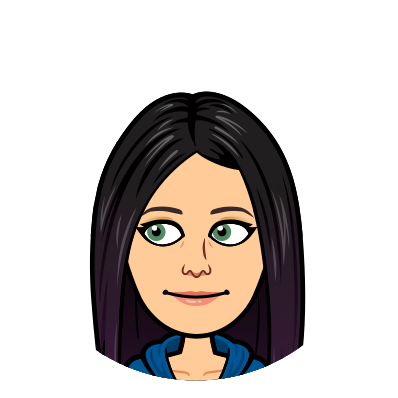 Koliko je frnikol?
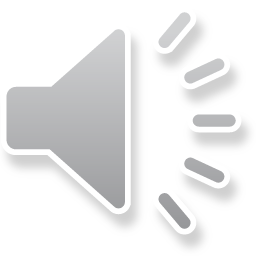 Preberimo števila.
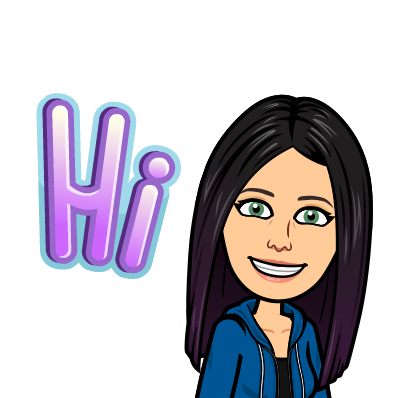 Števila prepiši v zvezek.
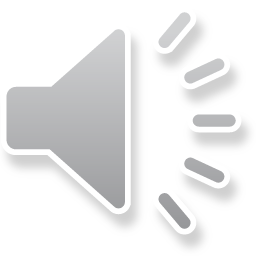 Reši naloge v DZ: 29.
V Moji matematiki imaš naloge. 
Reši jih do 25. 4. 2020
Naloga:
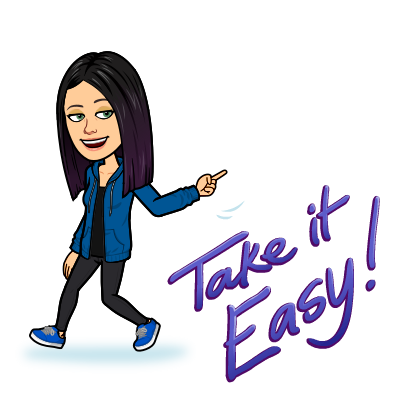 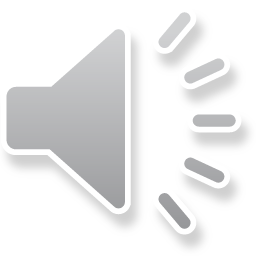